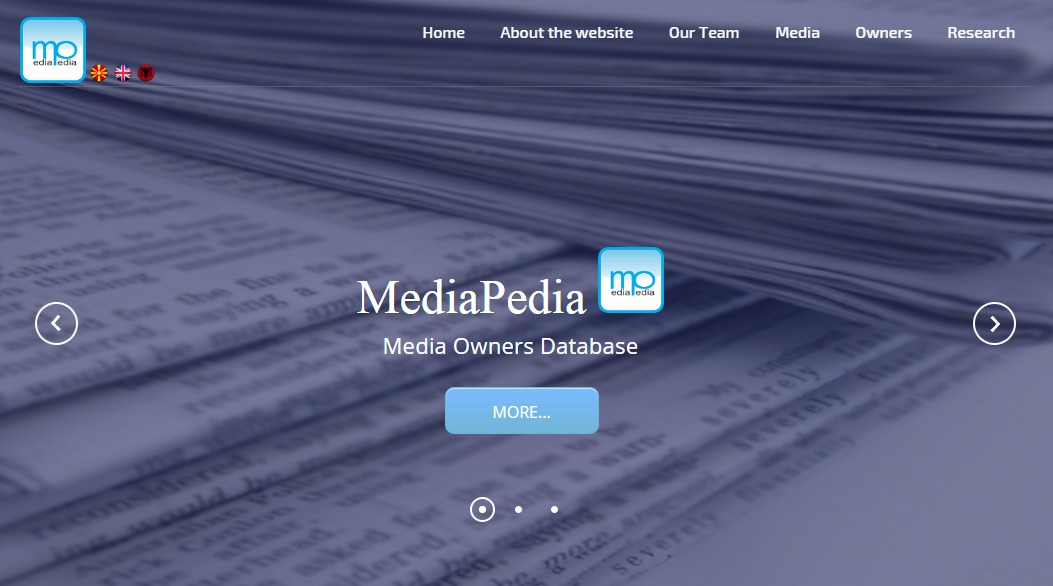 Two pillars of media corruption
- media ownership



- media campaigns paid by the Government
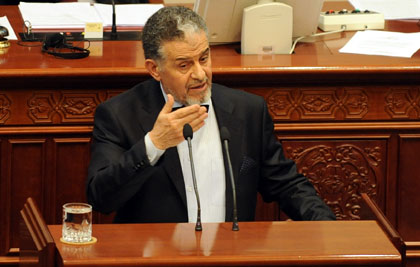 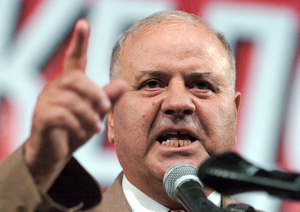 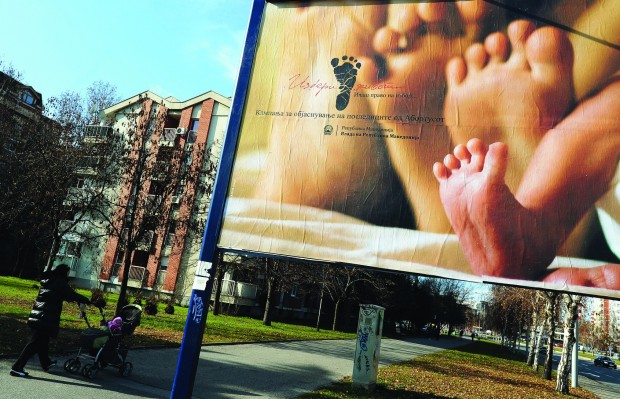 Elections






Biggest media donate for the ruling party campaign





Elections are won





Biggest media get money for Government 
campaigns fund by budget money
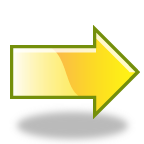 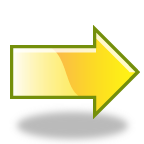 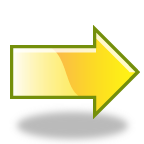 2014 Elections donations

МПМ              251.061 euros 
ТВ Сител       160.227 euros
 Канал 5          144.480 euros
 ТВ Алфа           76.000 euros



First half of 2014

The Government spends 4 million euros on campaigns for 
“public benefit”
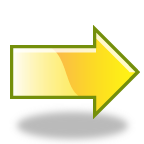 How much money the Government is spending?
By witch criteria the Government selects the media for the public campaigns? 
List of the media and the money that they get?

SORRY!

1.You need security certificate!
2. It’s a personal data!
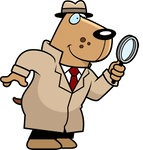 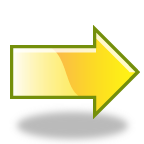 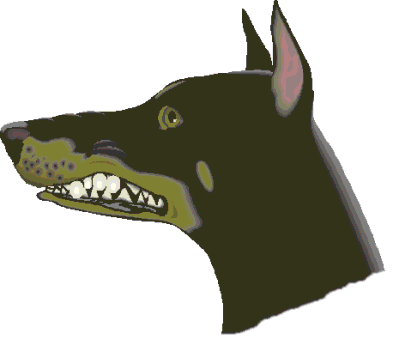 Why Mediapedia?
44 % of Macedonians are getting informed from the web everyday or almost everyday (2013)
www.kurir.mk
www.republika.mk
www.netpress.mk
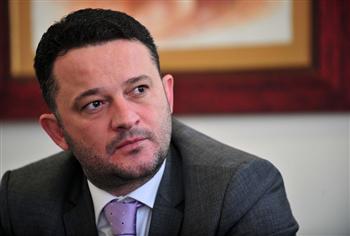 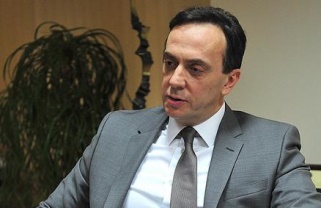 Orce Kamcev
Saso Mijalkov
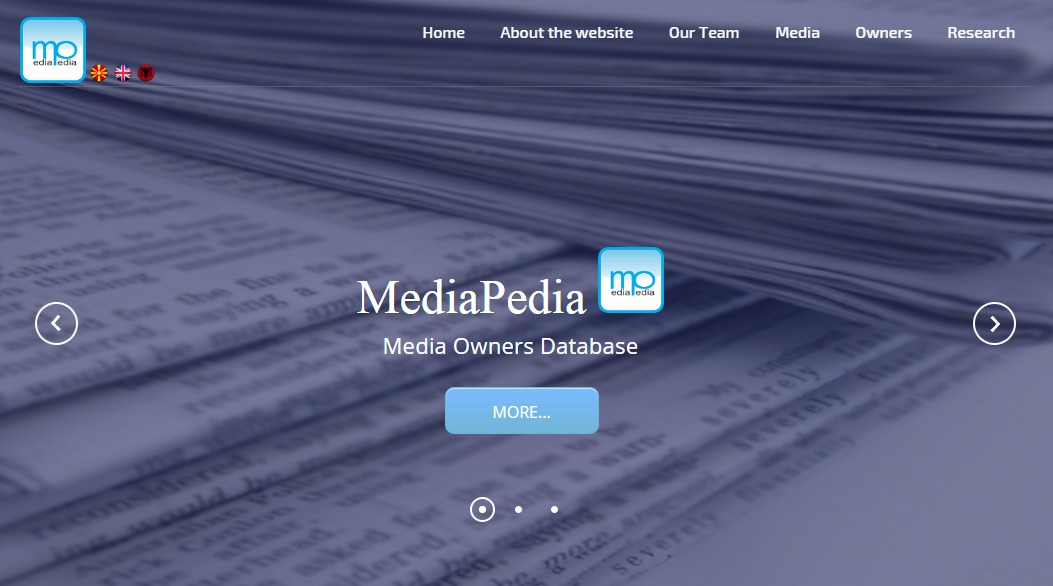